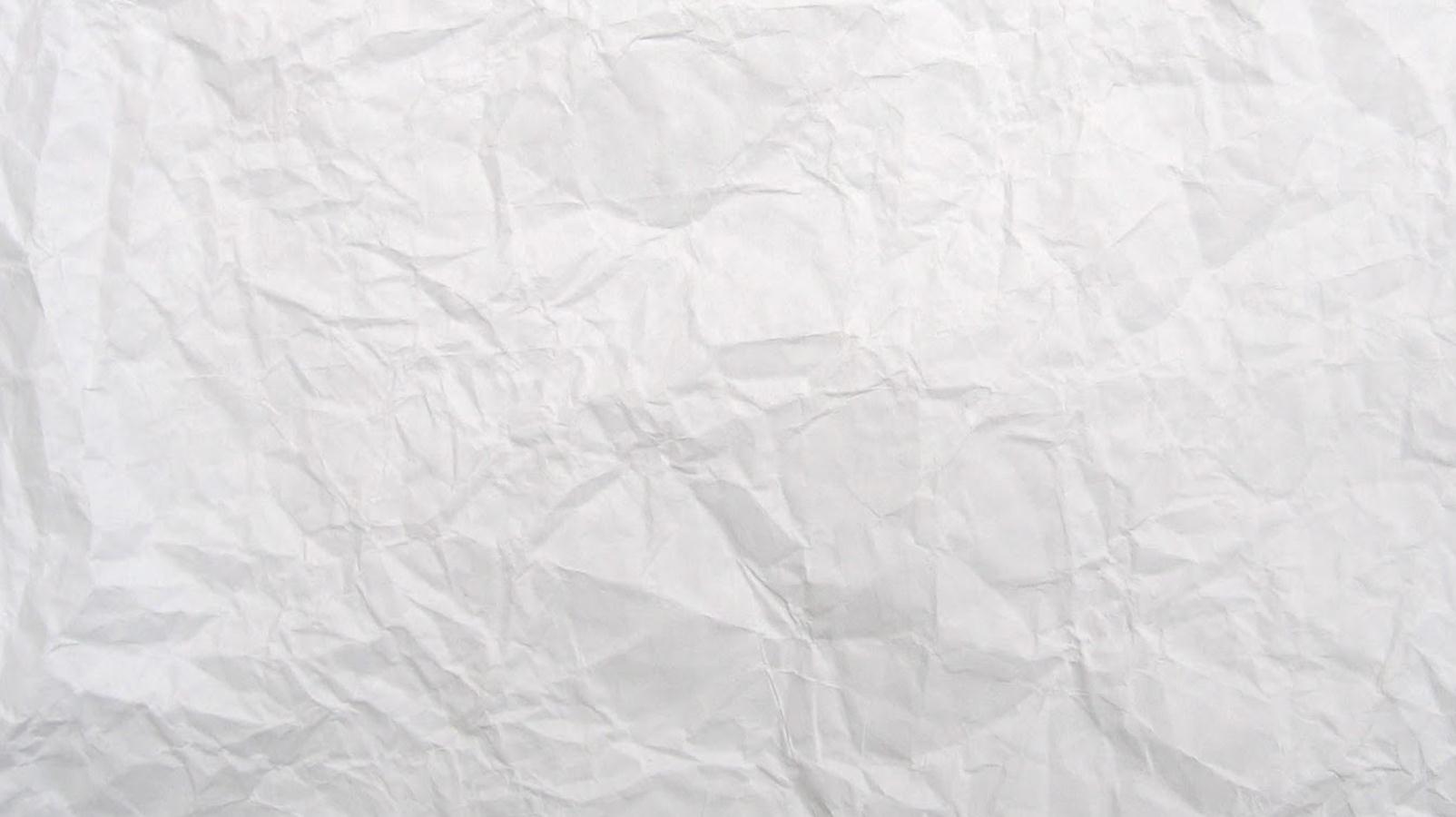 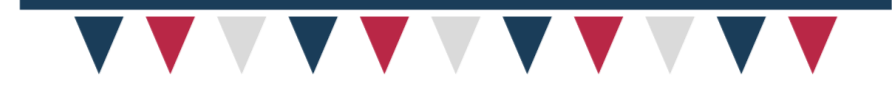 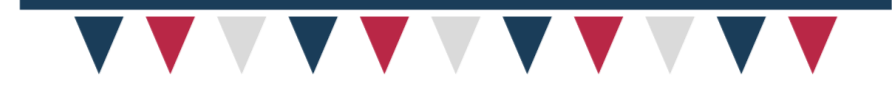 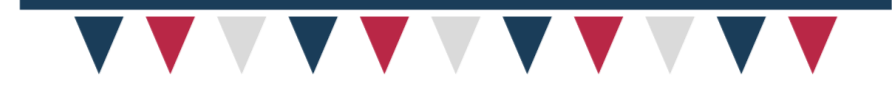 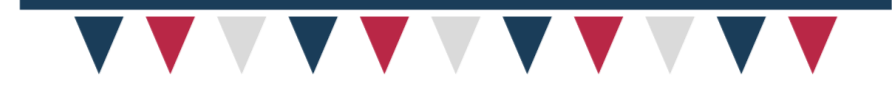 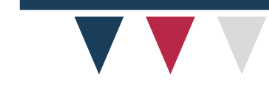 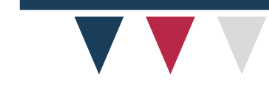 LOGO
Free 
PPT Templates
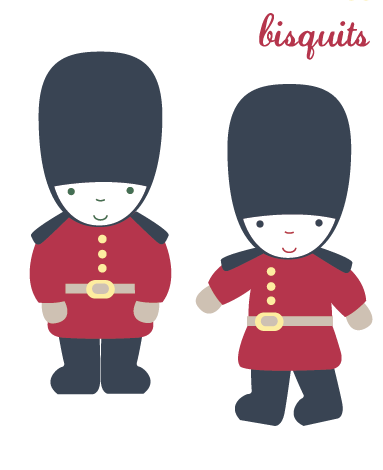 Insert the Subtitle of Your Presentation
https://www.freeppt7.com
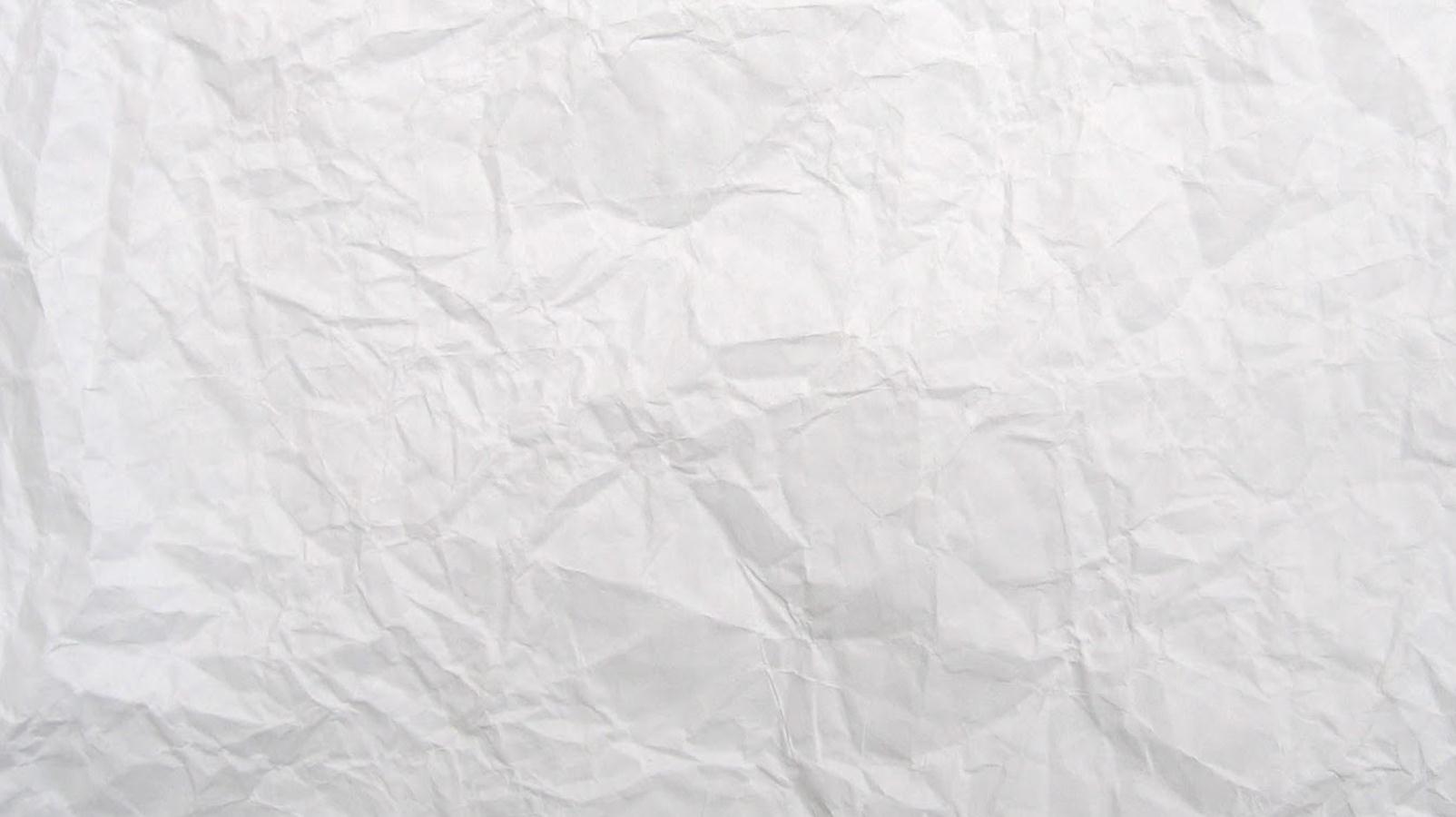 CONTENTS
Click here to add a title
01
Click here to add words
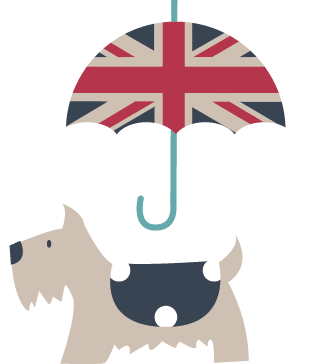 Click here to add a title
02
Click here to add words
Click here to add a title
03
Click here to add words
Click here to add a title
04
Click here to add words
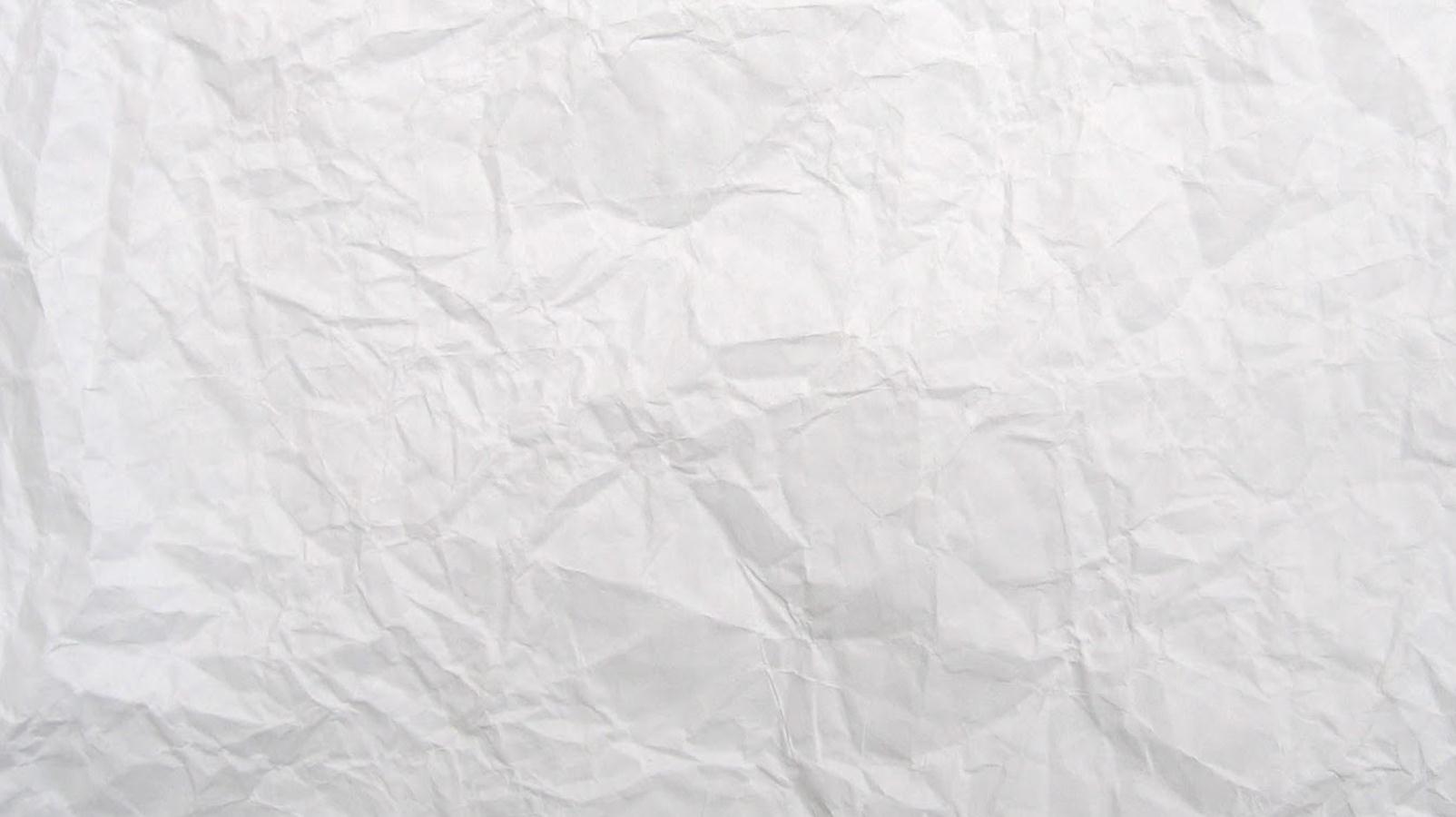 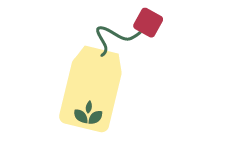 Part One
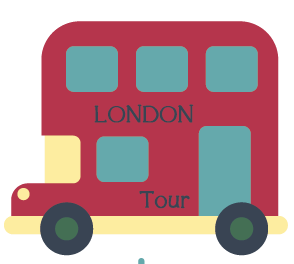 Click here to add words
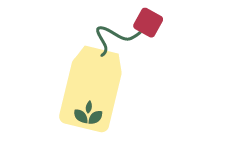 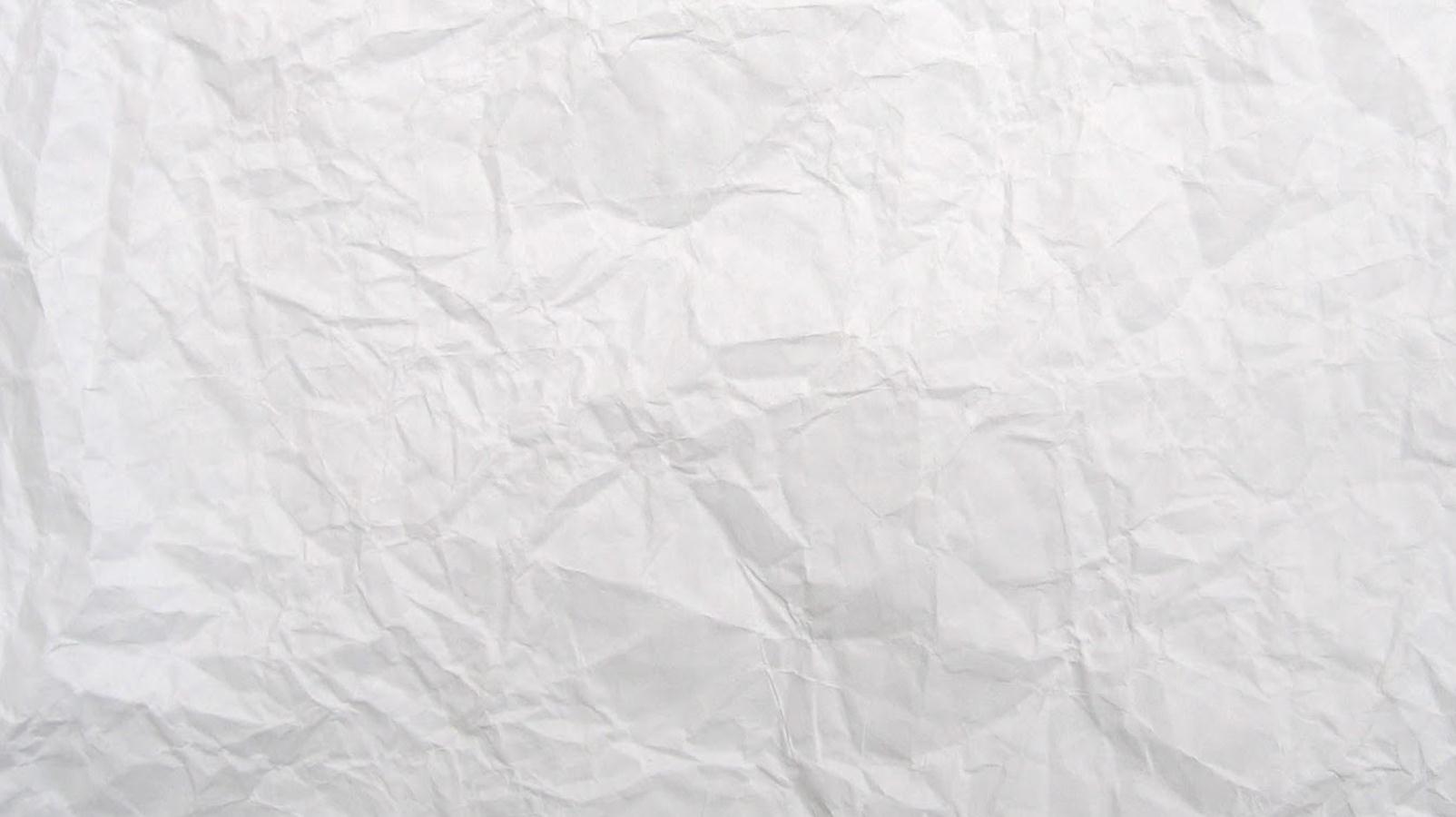 Click here to add a title
Click here to add words
Add a title
Click here to add words
Click here to add words
Click here to add words
Click here to add words
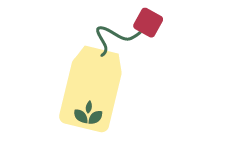 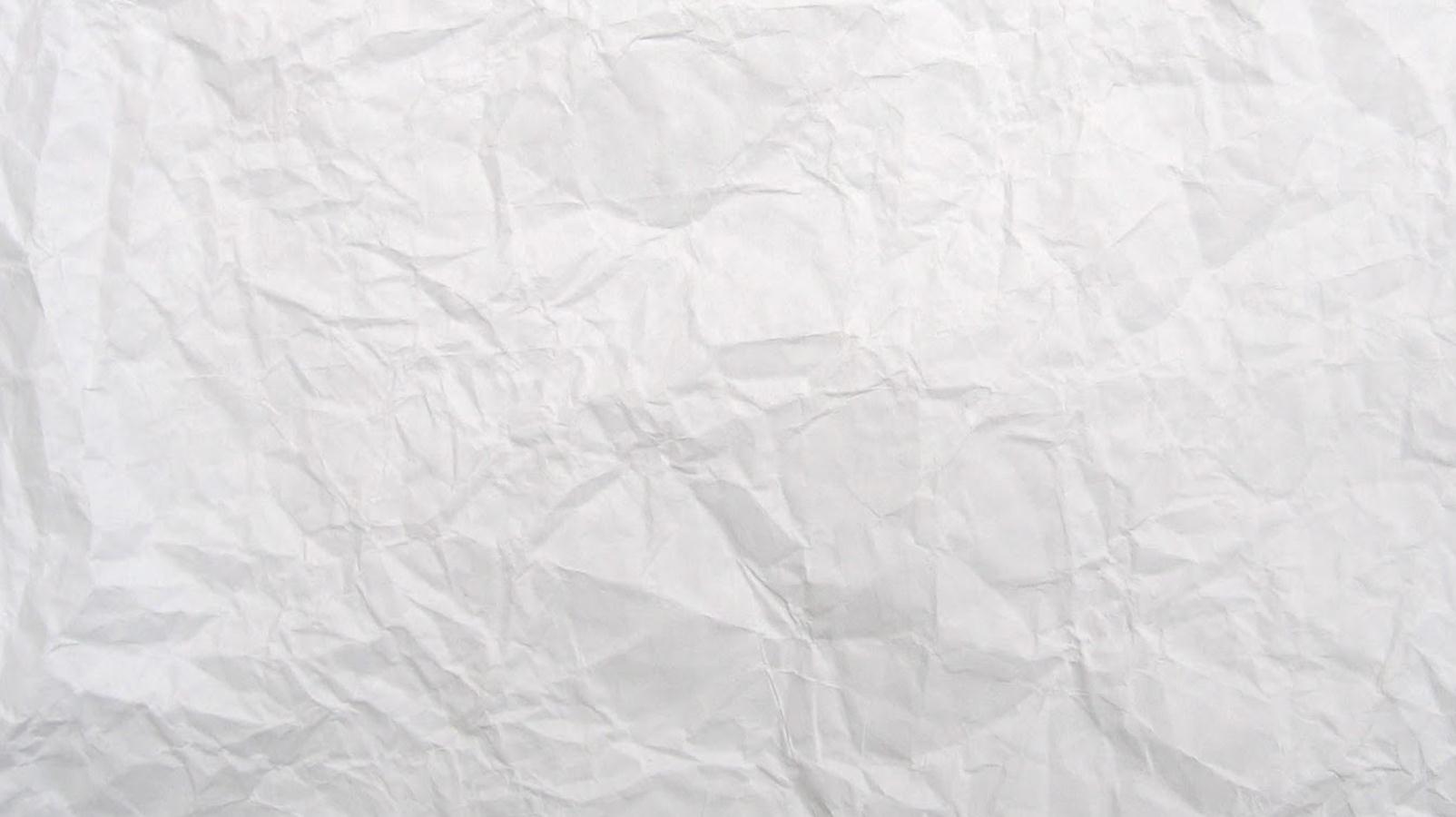 Click here to add a title
Click here to add words
Add a title
02
Click here to add words
Add a title
Click here to add words
01
Click here to add words
Click here to add words
03
Add a title
Click here to add words
Add a title
04
Click here to add words
Click here to add words
Click here to add words
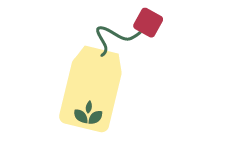 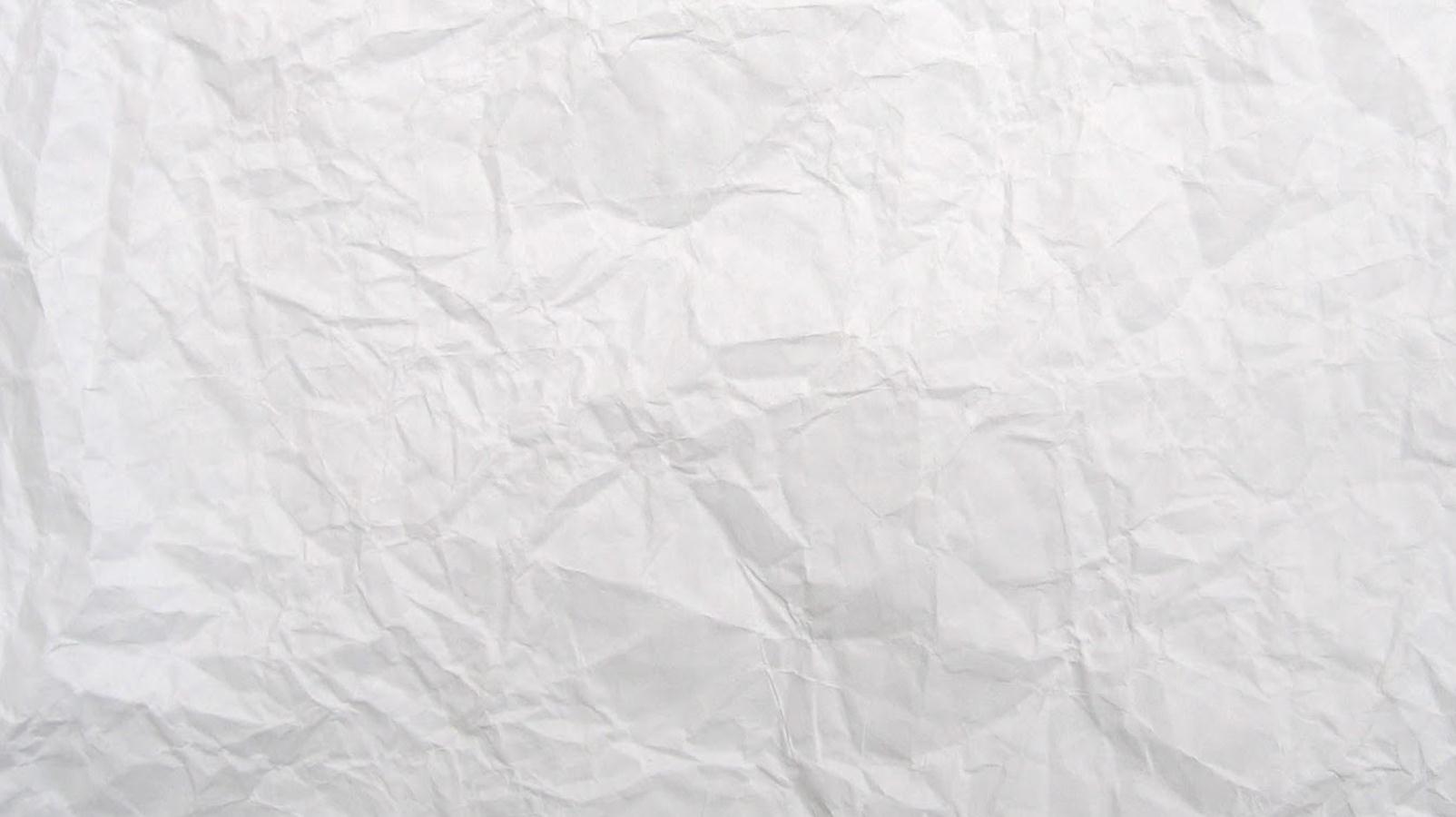 Click here to add a title
Click here to add words
Add a title
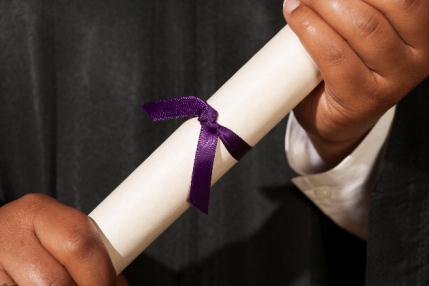 Click here to add words
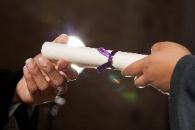 Click here to add words
Click here to add words
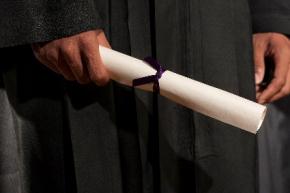 Click here to add words
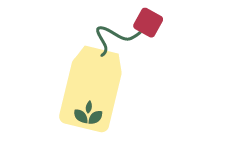 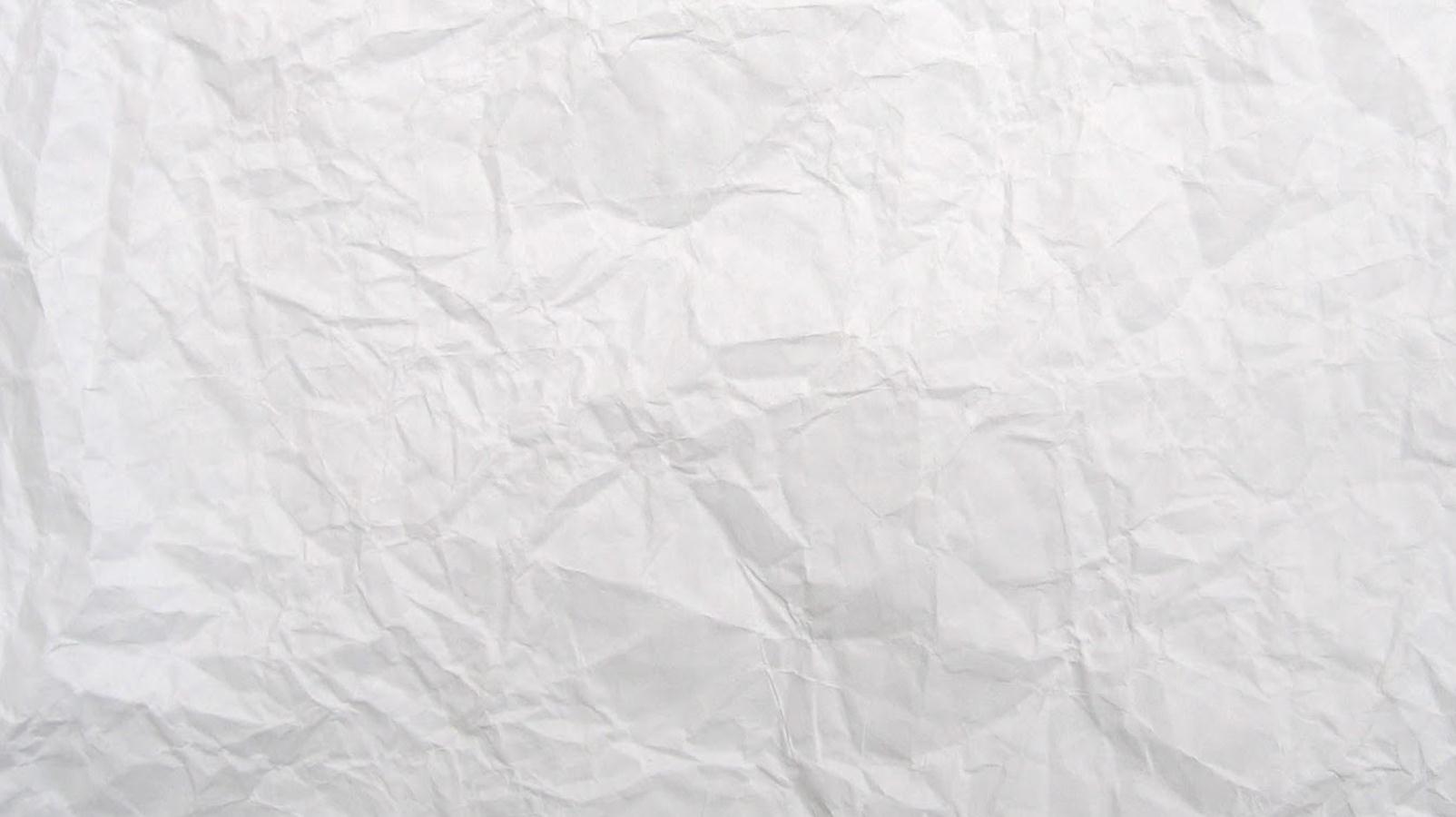 Click here to add a title
Click here to add words
04%
02%
03%
05%
01%
2015
2020
2030
2014
2016
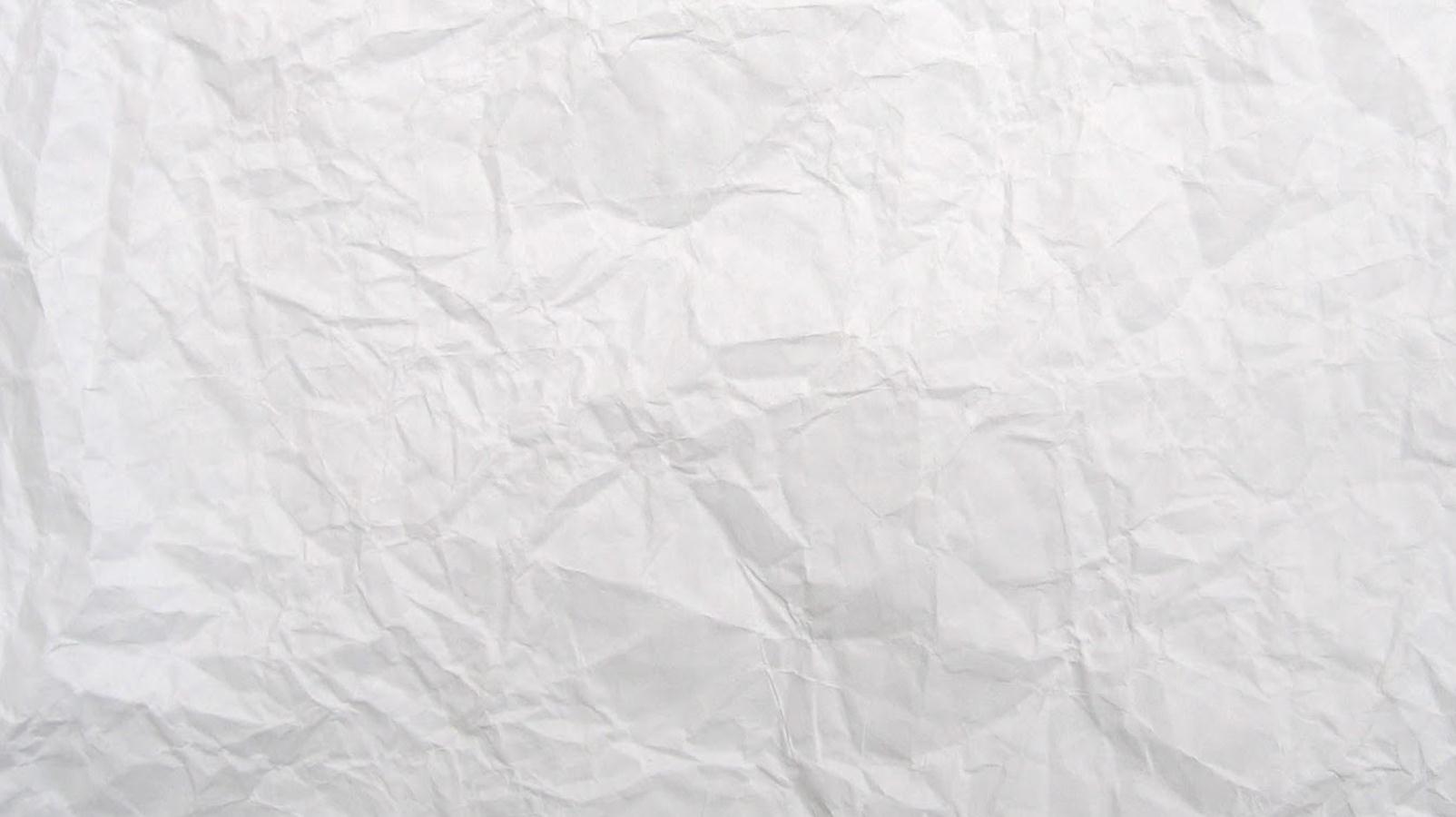 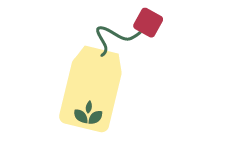 Part 2
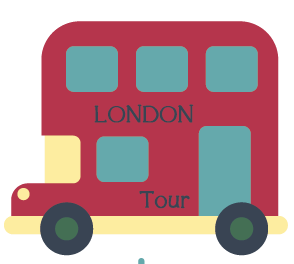 Click here to add words
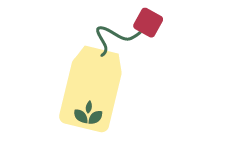 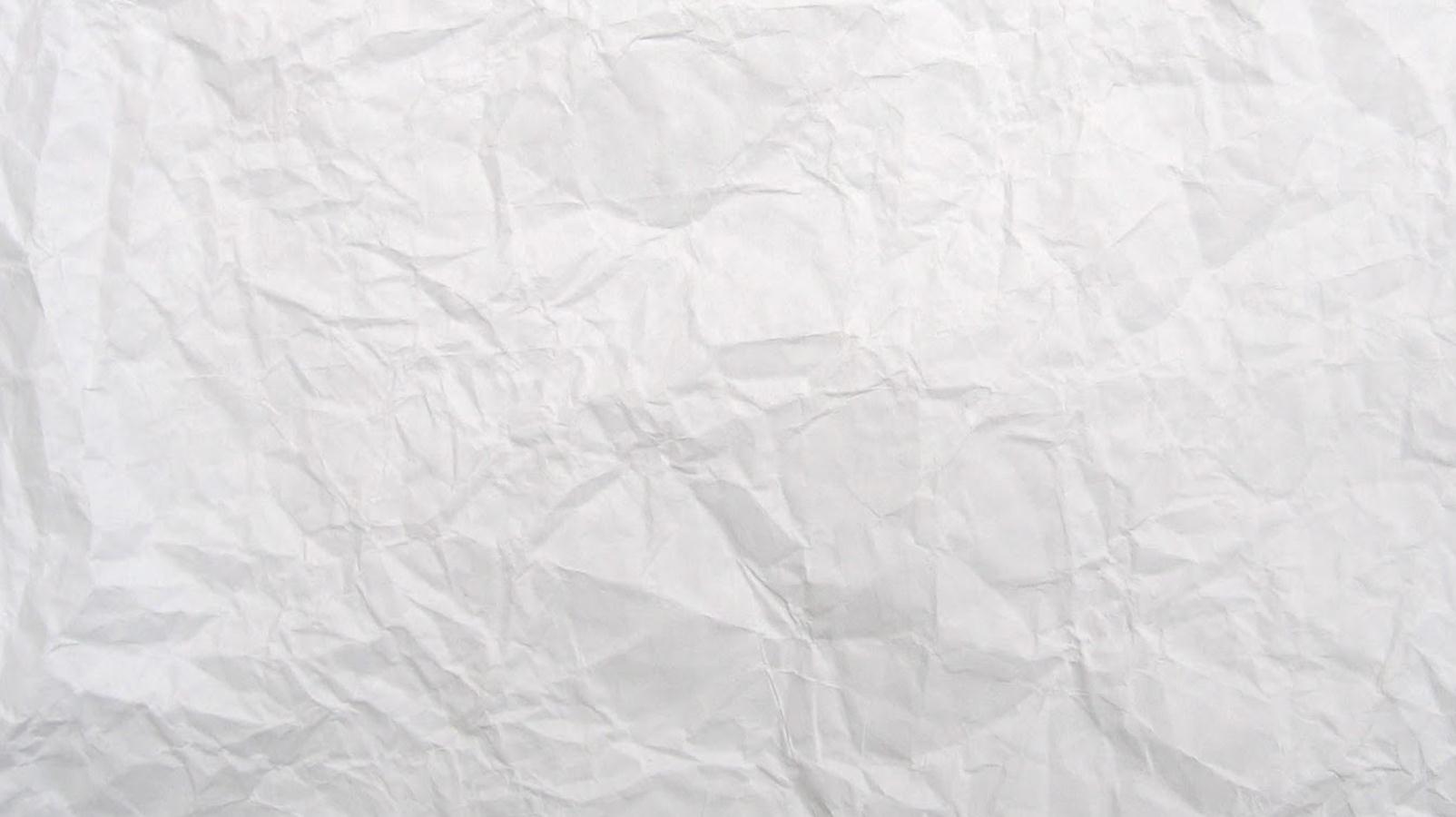 Click here to add a title
Click here to add words
Add a title
Add a title
Add a title
Add a title
Click here to add words
Click here to add words
Click here to add words
Click here to add words
Click here to add words
Click here to add words
Click here to add words
Click here to add words
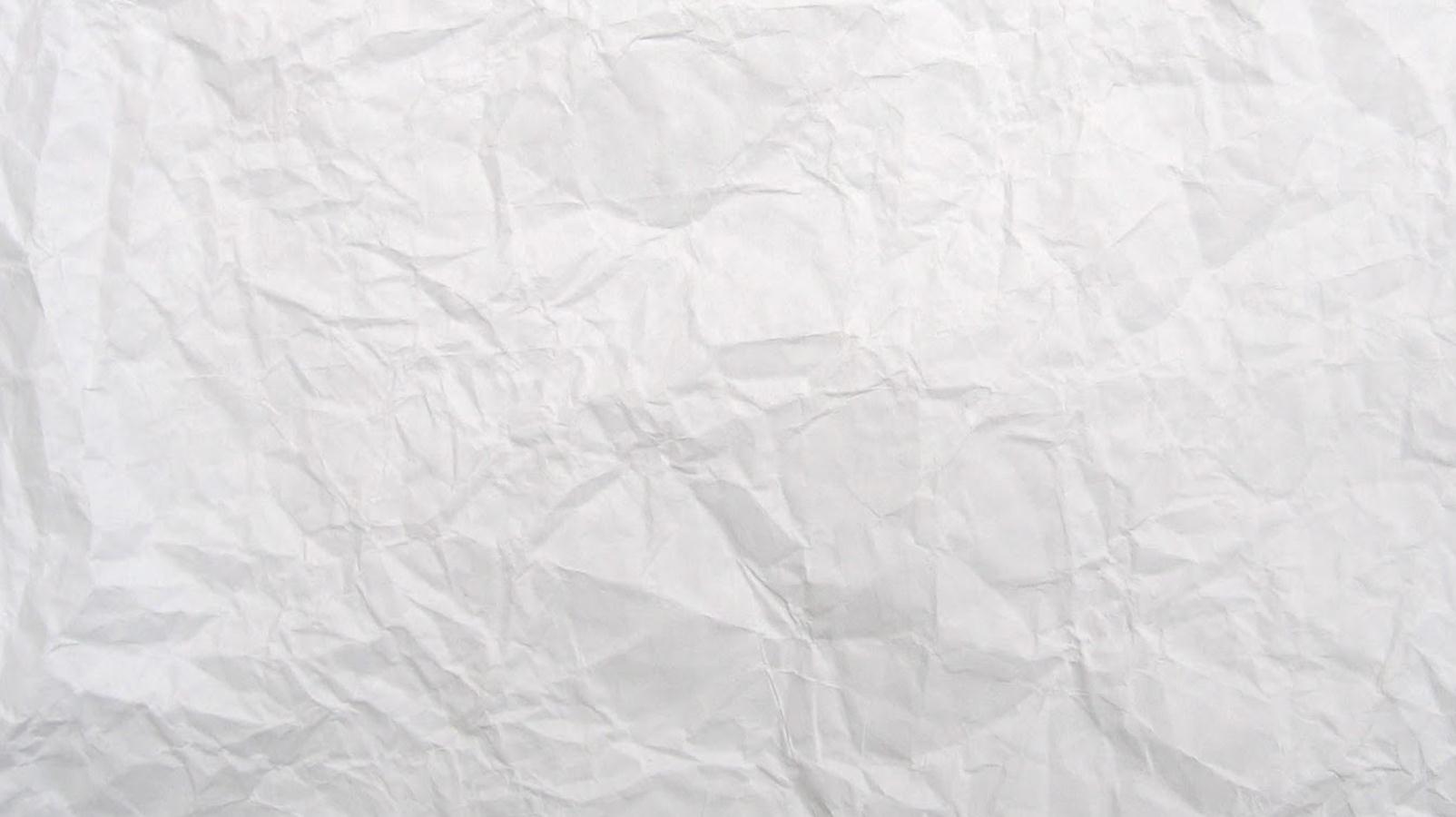 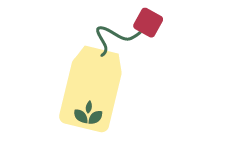 Click here to add a title
Click here to add words
A
Add a title
B
Add a title
Click here to add words
Click here to add words
Click here to add words
Click here to add words
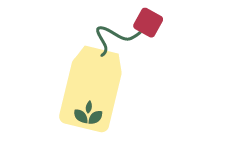 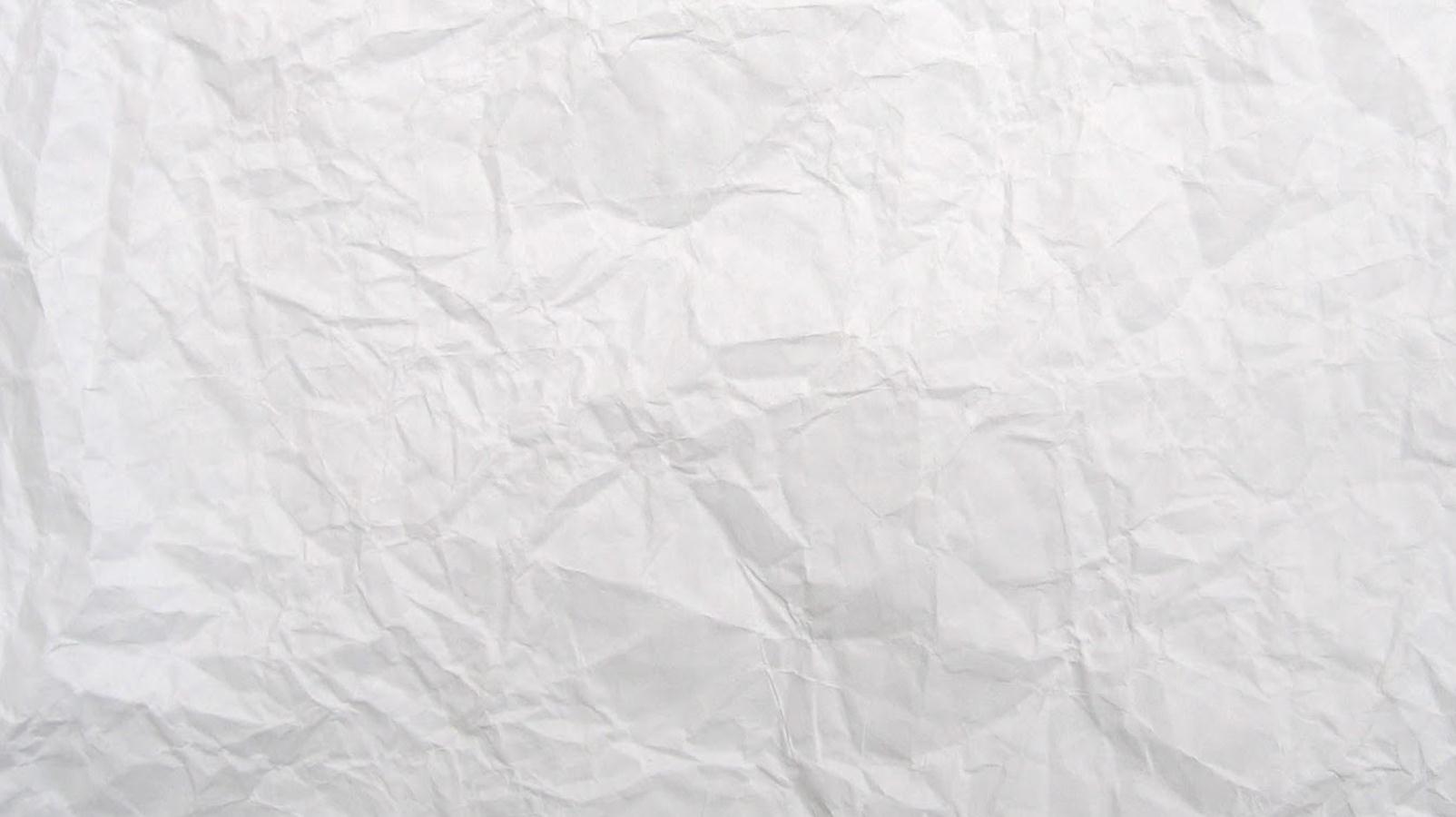 Click here to add a title
Click here to add words
Click here to add words
Click here to add words
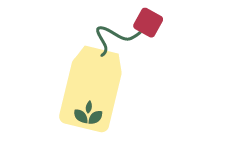 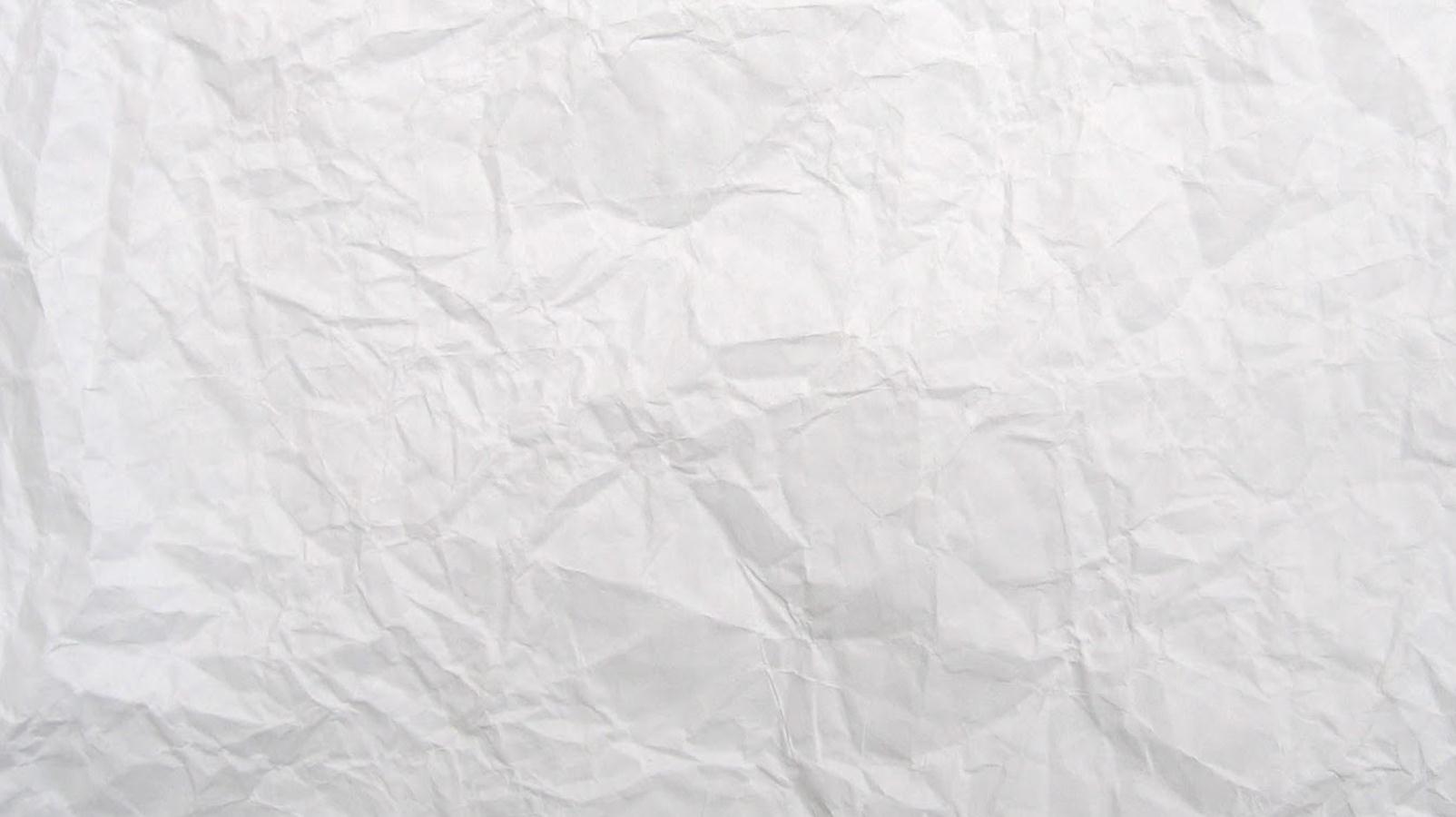 Click here to add a title
Click here to add words
Add a title
Click here to add words
E
Add a title
Click here to add words
A
Click here to add words
Click here to add words
Add a title
D
Click here to add words
Add a title
B
Click here to add words
C
Click here to add words
Click here to add words
Add a title
Click here to add words
Click here to add words
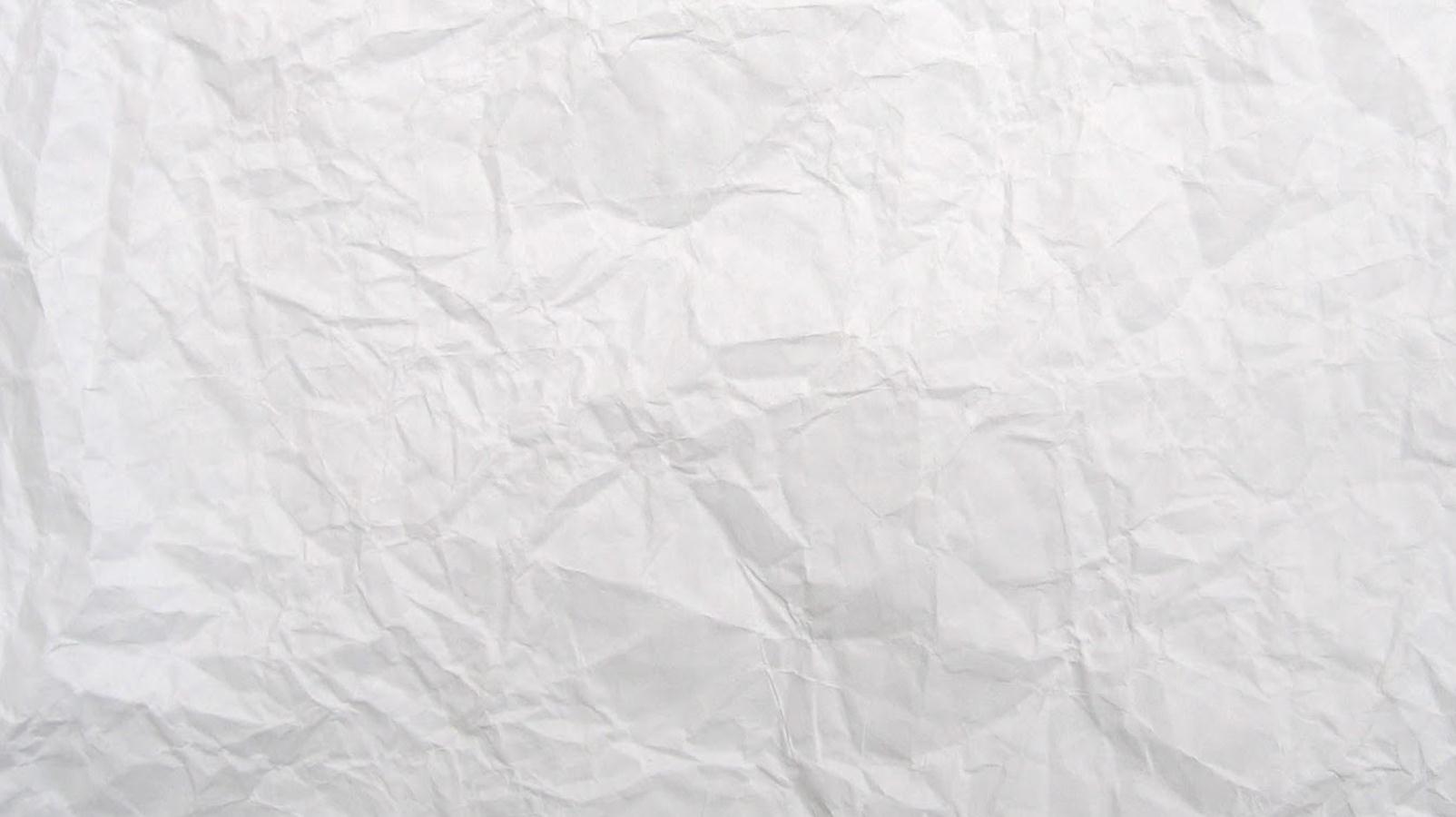 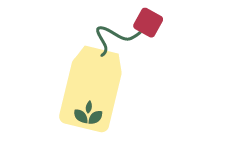 Part III
Click here to add words
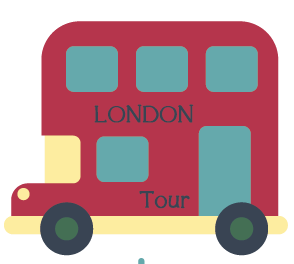 [Speaker Notes: PptTemplate:       www.1ppt.com/moban/                    IndustryPptTemplate:www.1ppt.com/hangye/ 
FestivalPptTemplate:www.1ppt.com/jieri/                          PptMaterial:       www.1ppt.com/sucai/
PptBackground:www.1ppt.com/beijing/                     PptChart:       www.1ppt.com/tubiao/      
ExcellentPptDownload:www.1ppt.com/xiazai/                       PptTutorial:       www.1ppt.com/powerpoint/      
WordTutorial:    www.1ppt.com/word/                        ExcelTutorial:     www.1ppt.com/excel/  
Resume:      www.1ppt.com/jianli/                         PptCourseware:       www.1ppt.com/kejian/ 
Transcript for:          www.1ppt.com/shouchaobao/          Question download:      www.1ppt.com/shiti/  
Lesson plan download:      www.1ppt.com/jiaoan/                       Font download:      www.1ppt.com/ziti/]
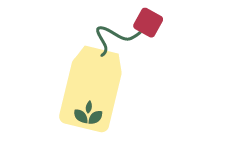 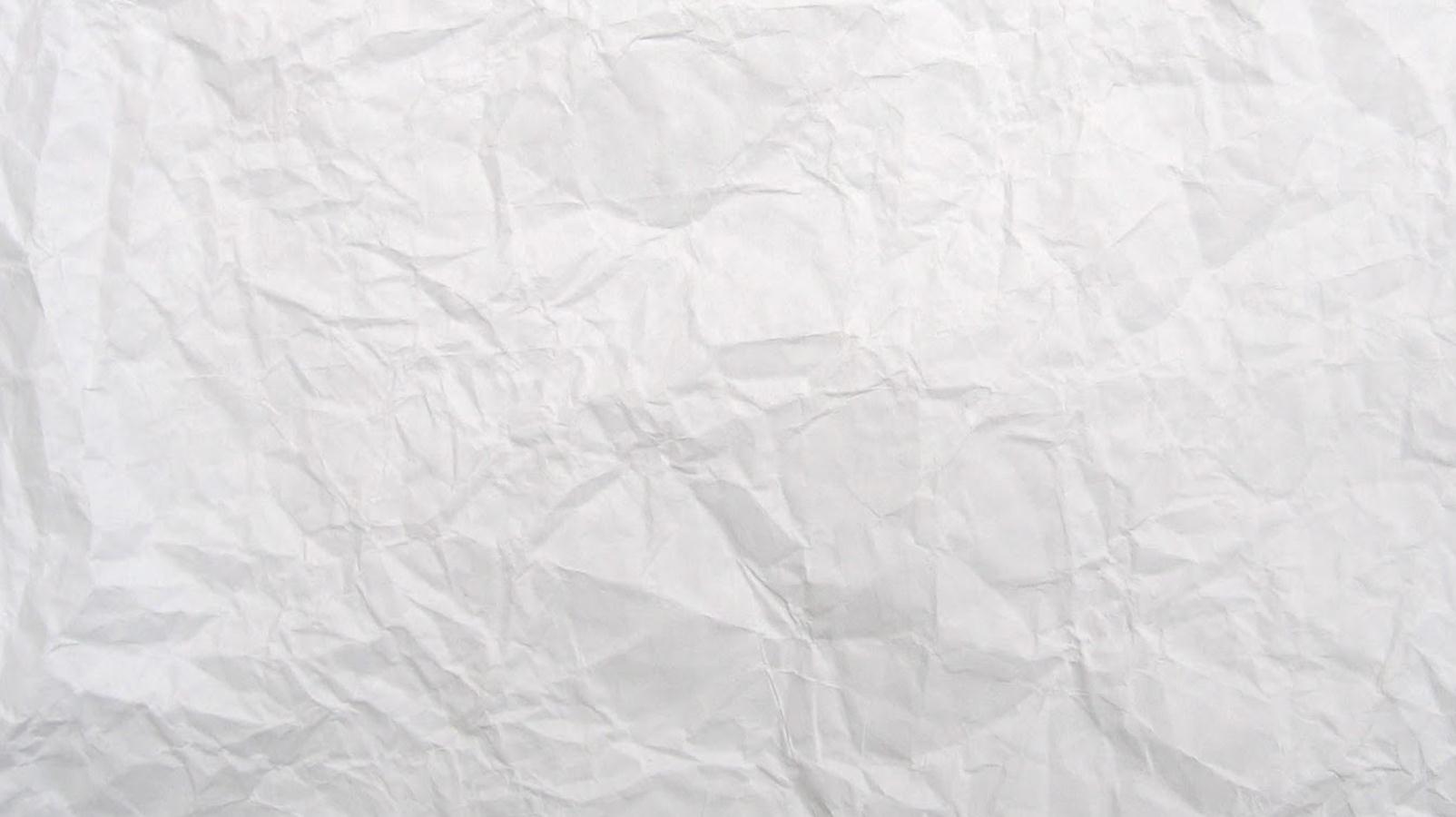 Click here to add a title
Click here to add words
Add a title
Click here to add words
Click here to add words
Click here to add words
Click here to add words
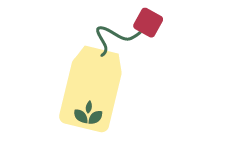 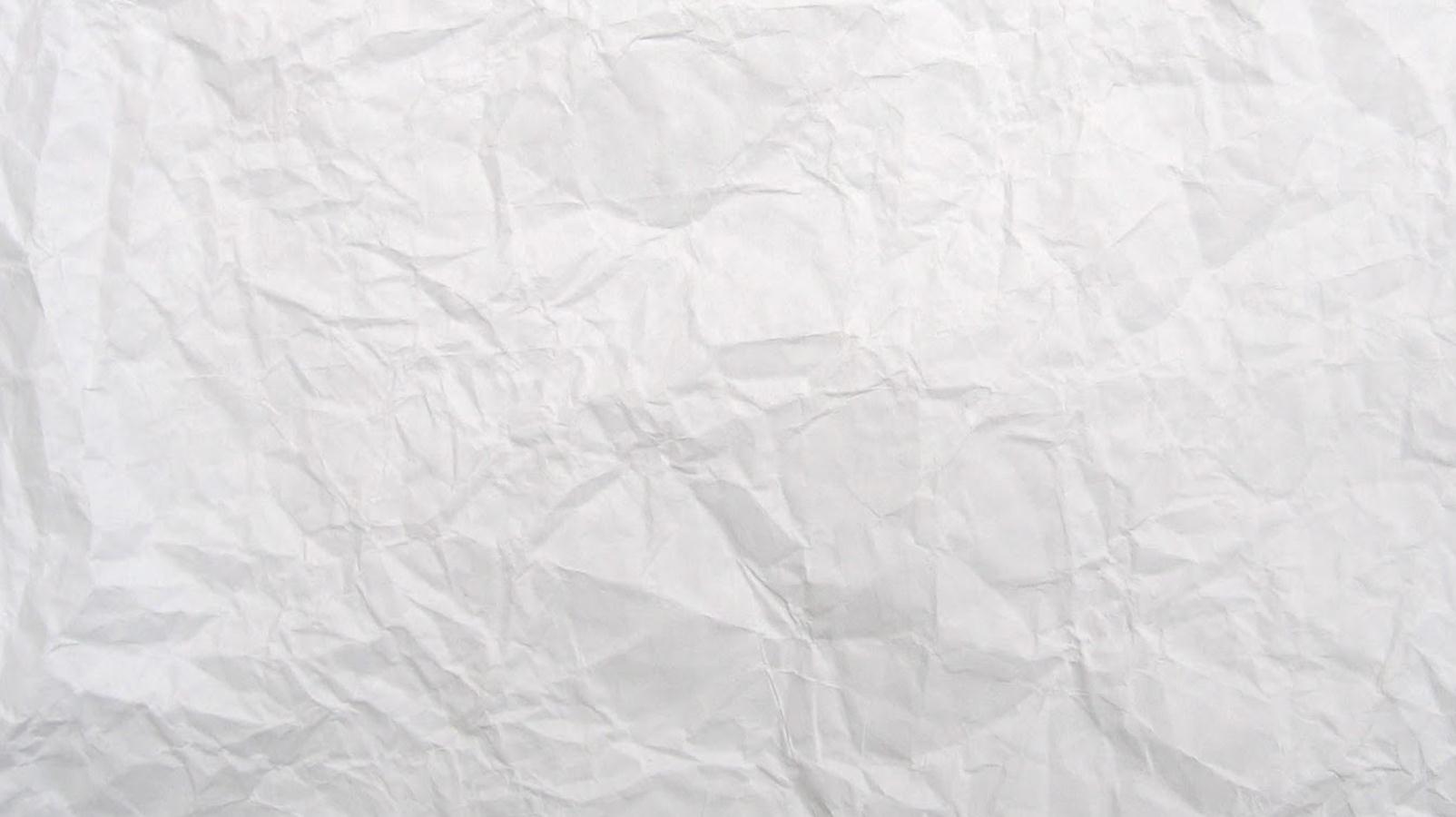 Click here to add a title
Click here to add words
Add a title
Click here to add words
Click here to add words
Add a title
Add a title
Click here to add words
Click here to add words
Click here to add words
Click here to add words
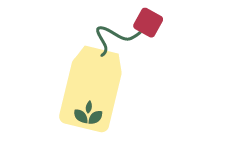 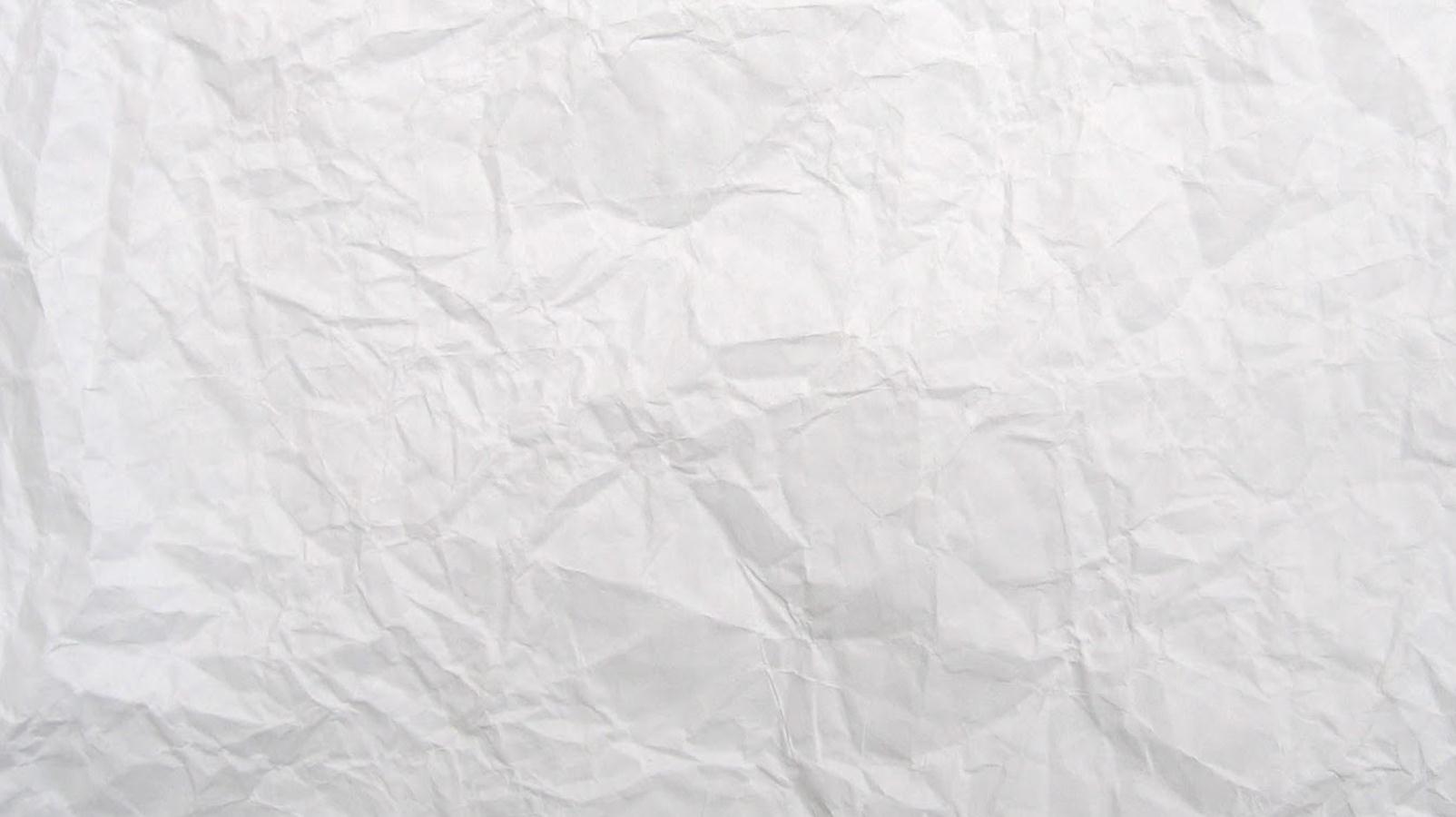 Click here to add a title
Click here to add words
77%
60%
66%
80%
Add a title
Add a title
Add a title
Add a title
Click here to add words
Click here to add words
Click here to add words
Click here to add words
Click here to add words
Click here to add words
Click here to add words
Click here to add words
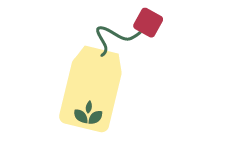 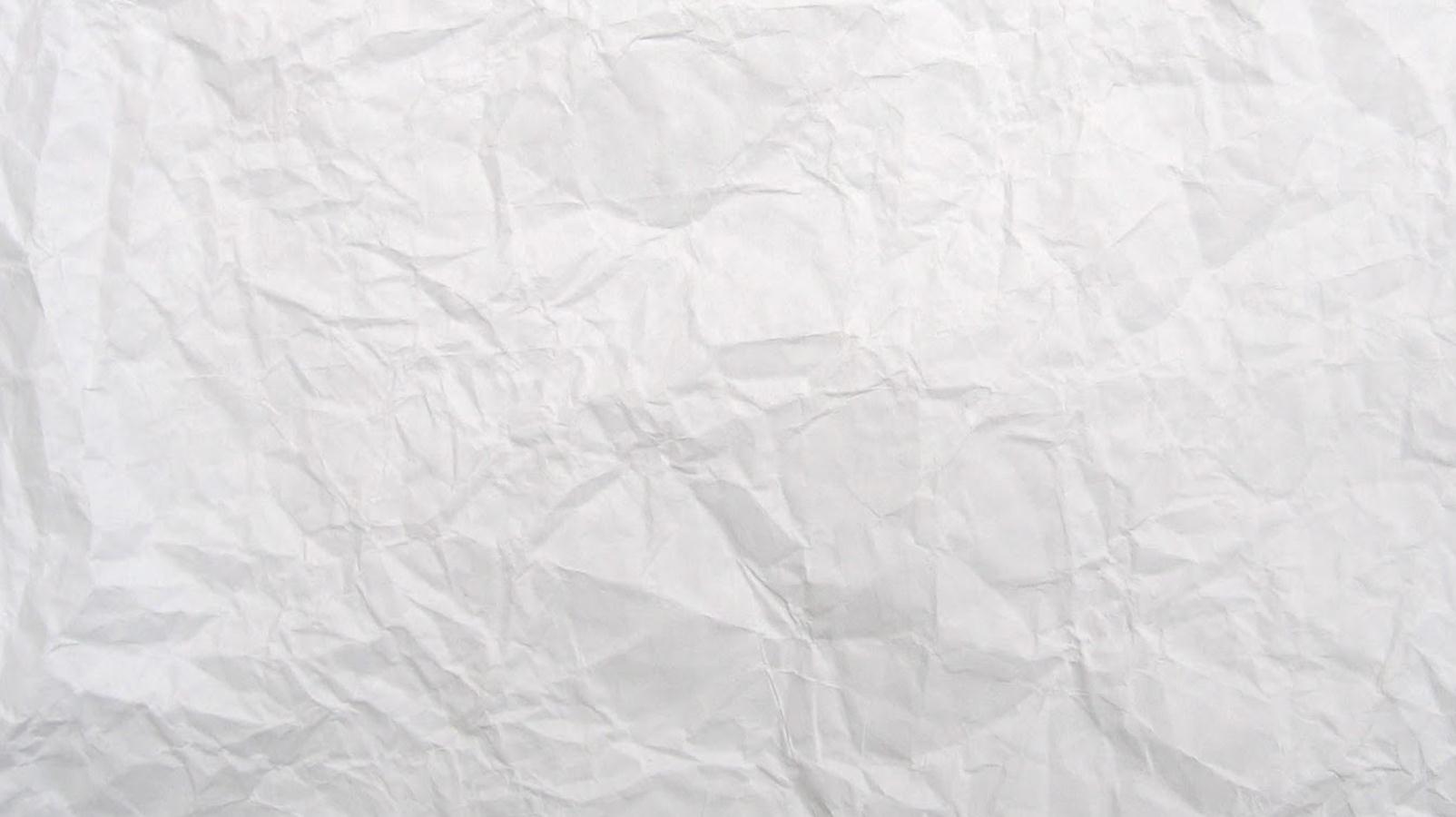 Click here to add a title
Click here to add words
Add a title
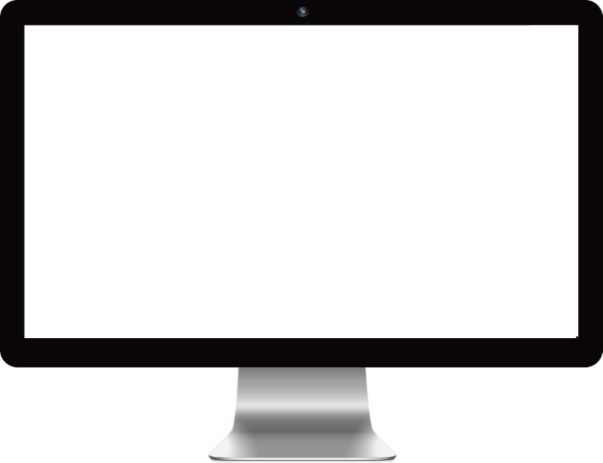 Click here to add words
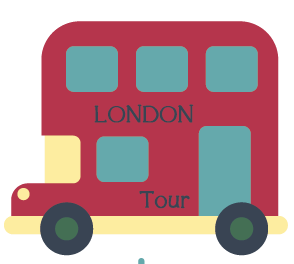 Click here to add words
Click here to add words
Click here to add words
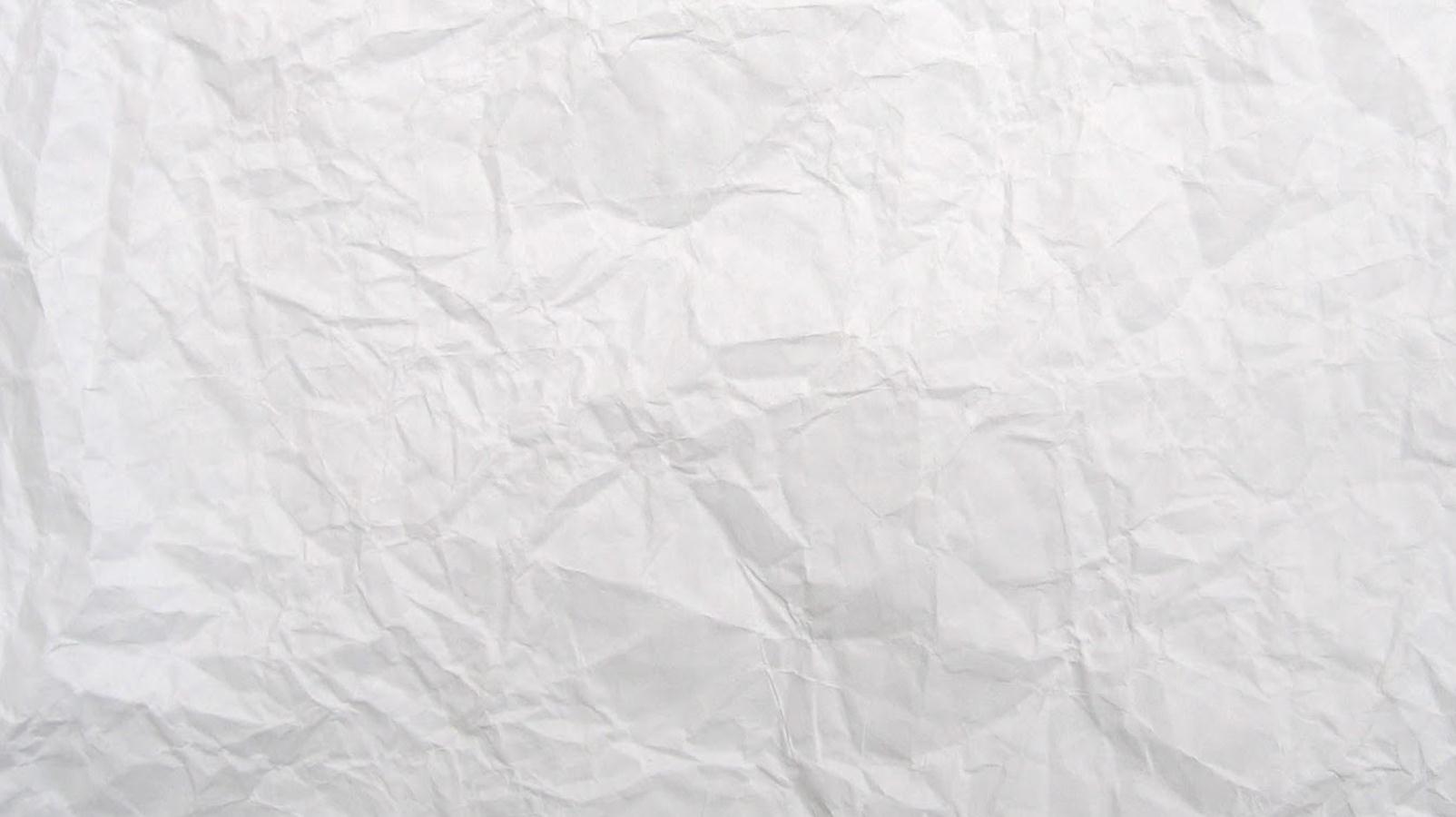 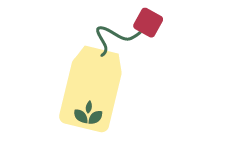 Part 4
Click here to add words
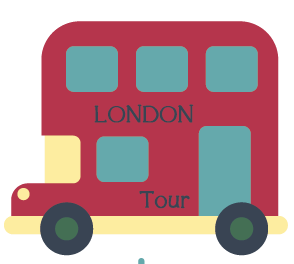 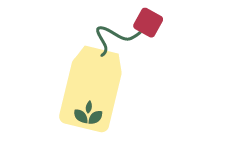 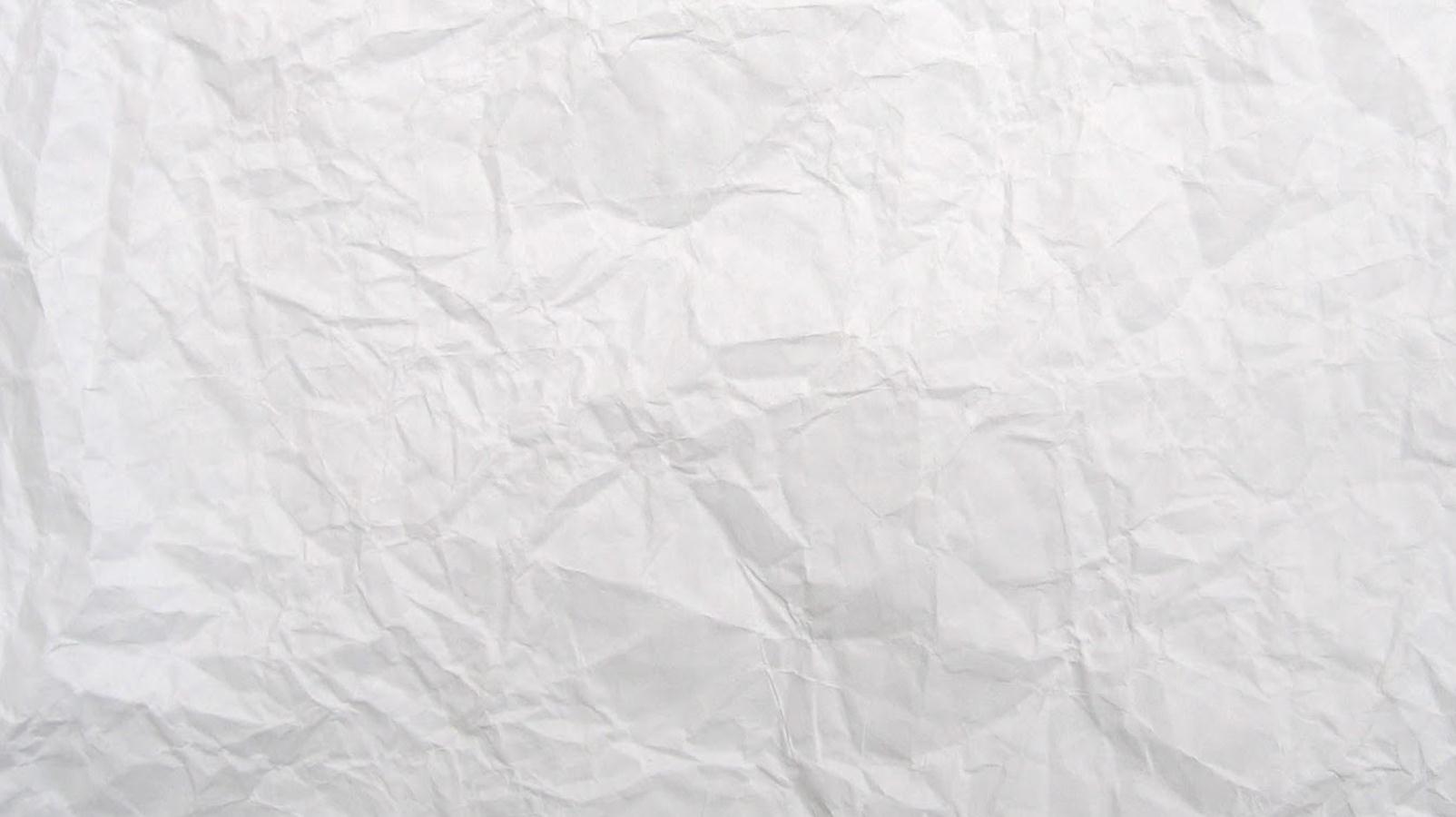 Click here to add a title
Click here to add words
Add a title
Click here to add words
Add a title
Click here to add words
Click here to add words
Click here to add words
Add a title
Click here to add words
Add a title
Click here to add words
Click here to add words
Click here to add words
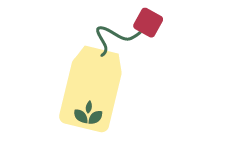 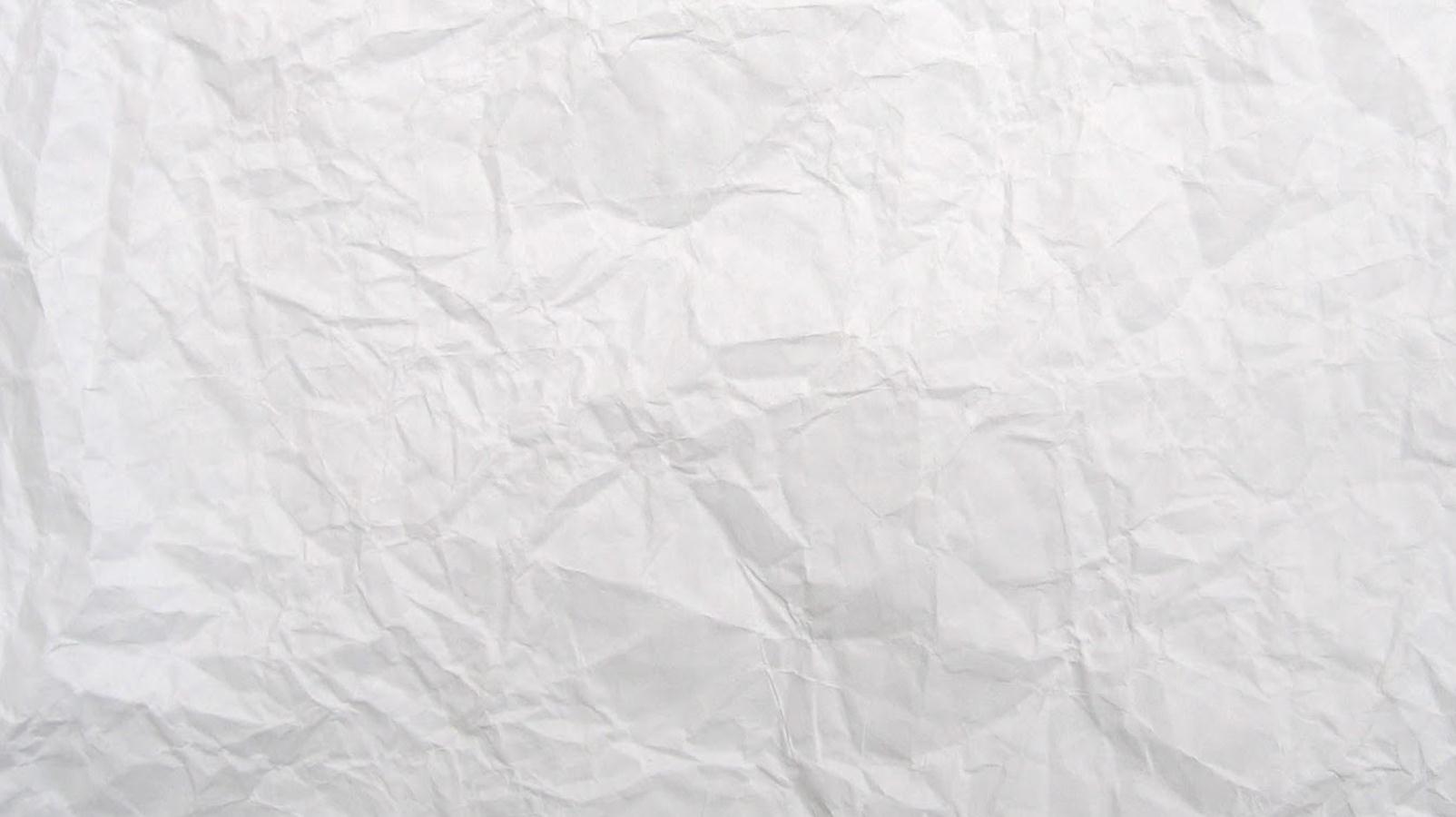 Click here to add a title
Click here to add words
Add a title
Click here to add words
Click here to add words
Add a title
Add a title
Click here to add words
Click here to add words
Click here to add words
Click here to add words
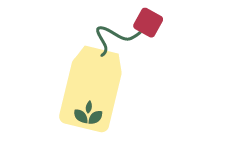 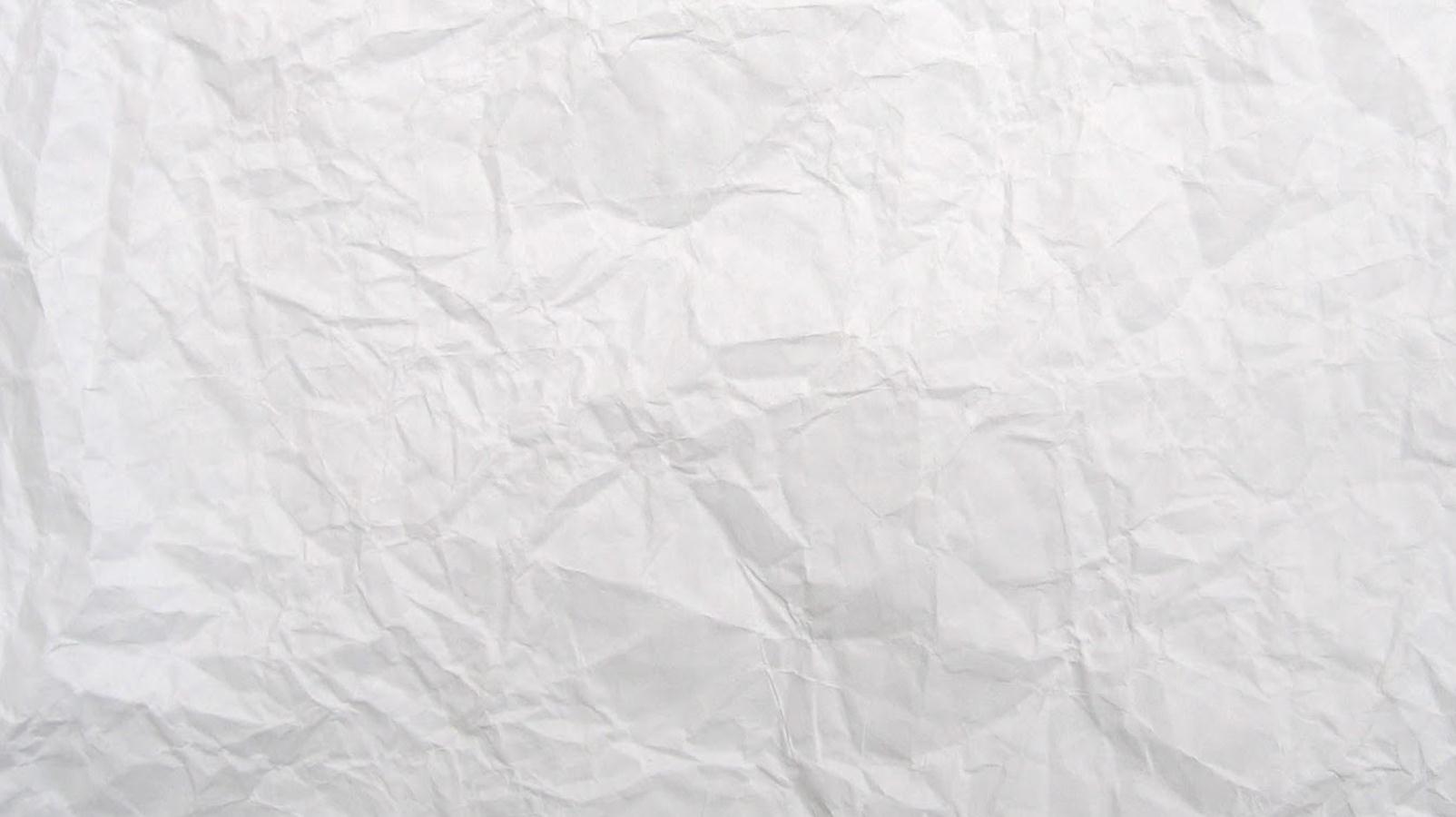 Click here to add a title
Click here to add words
Add a title
Add a title
Click here to add words
Click here to add words
Click here to add words
Click here to add words
S
O
T
W
Add a title
Add a title
Click here to add words
Click here to add words
Click here to add words
Click here to add words
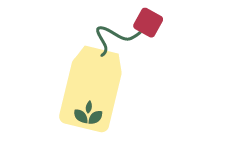 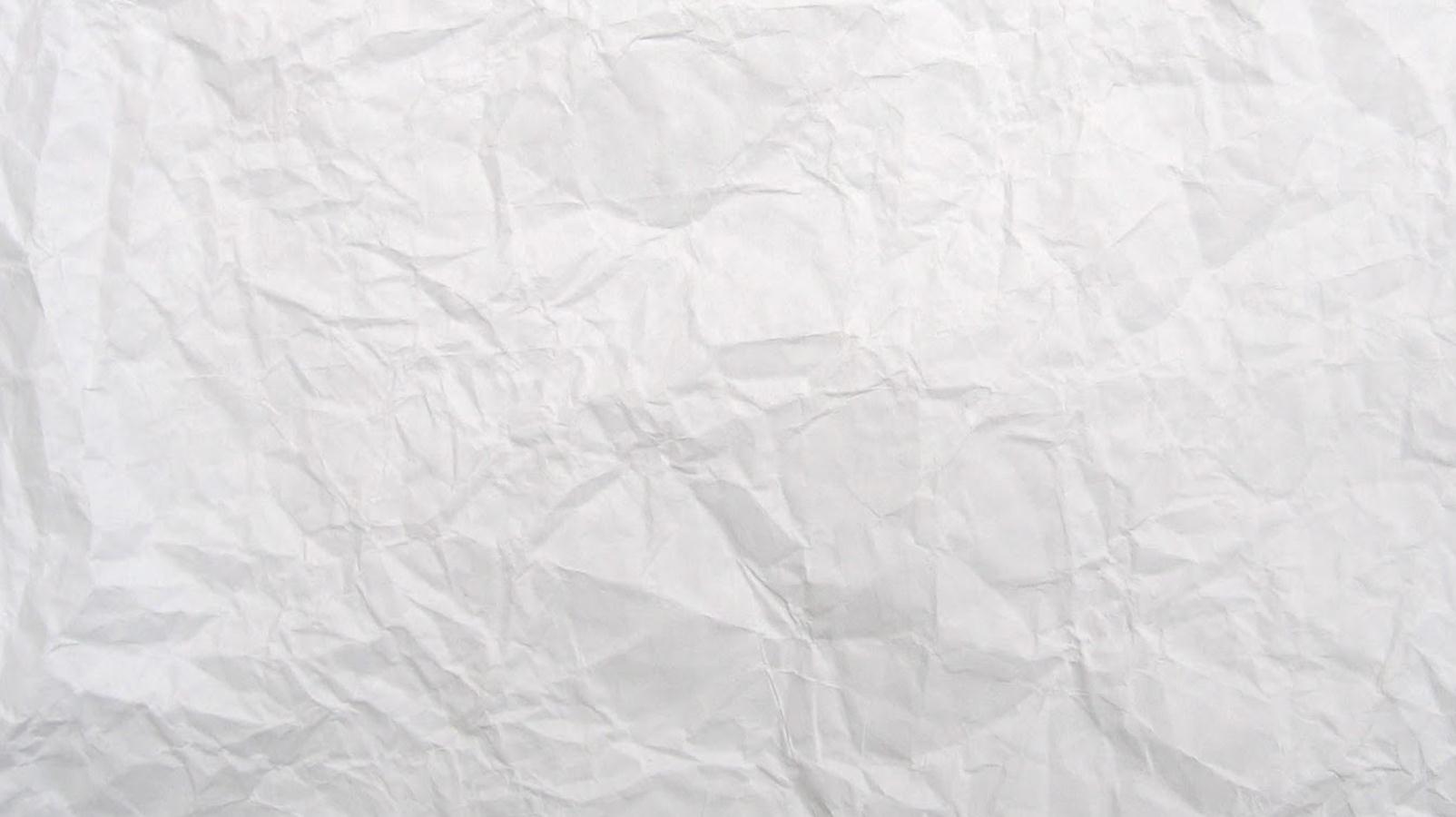 Click here to add a title
Click here to add words
Add a title
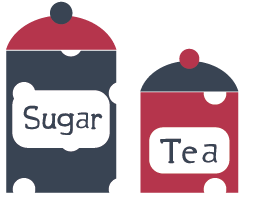 Click here to add words
Click here to add words
Click here to add words
Click here to add words
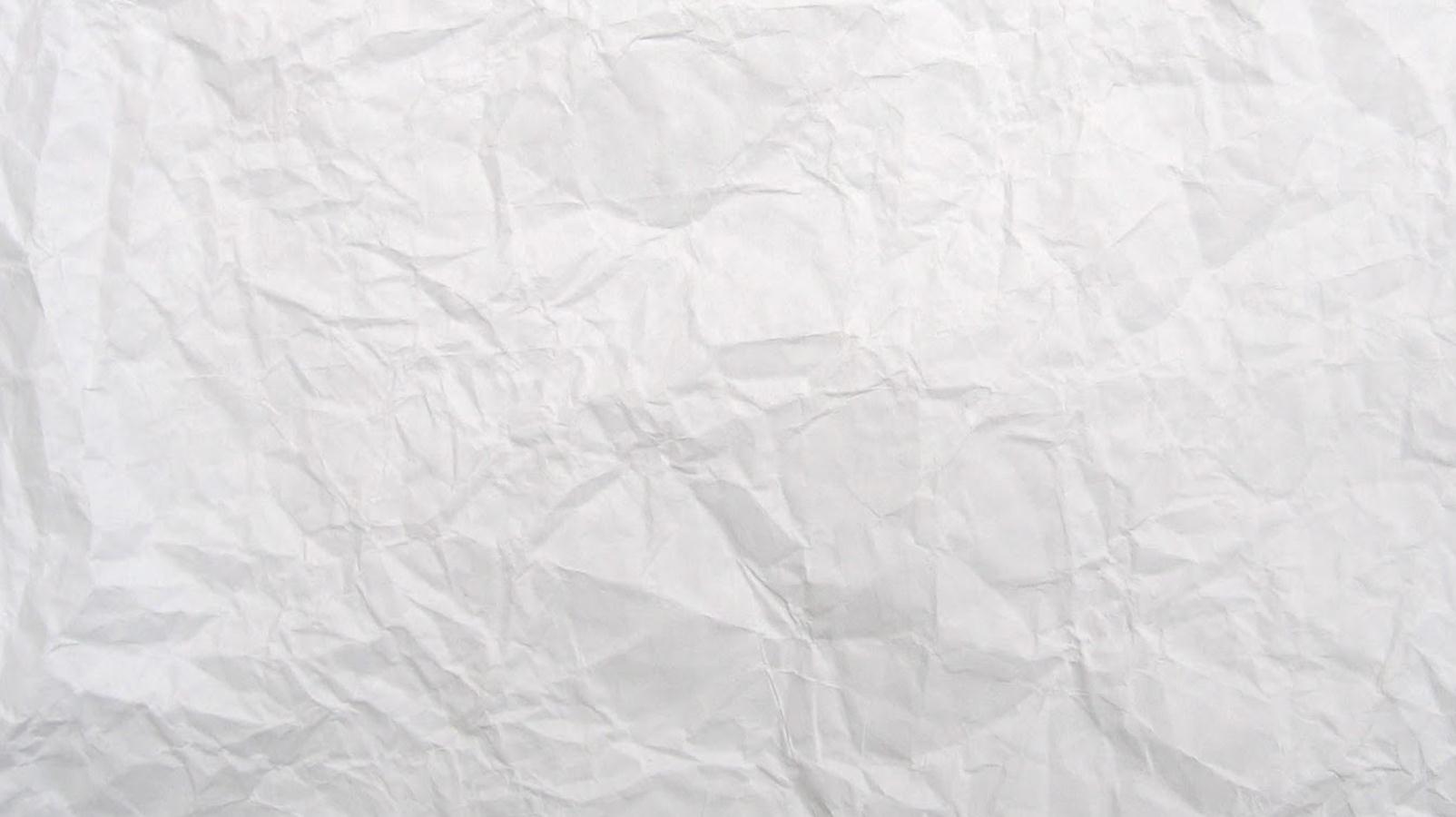 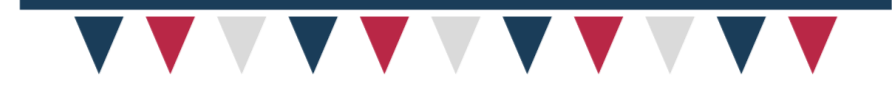 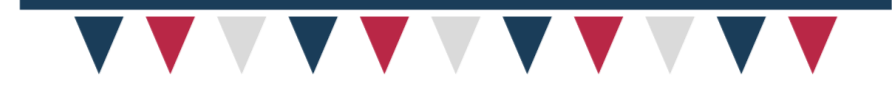 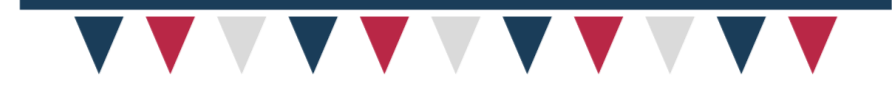 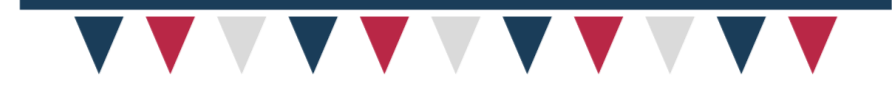 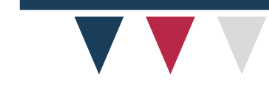 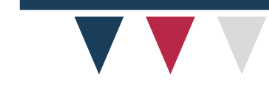 LOGO
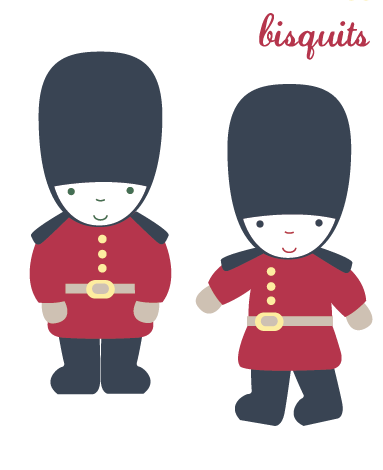 Thank you for listening
https://www.freeppt7.com
Fully Editable Icon Set: A
Fully Editable Icon Set: B
Fully Editable Icon Set: C